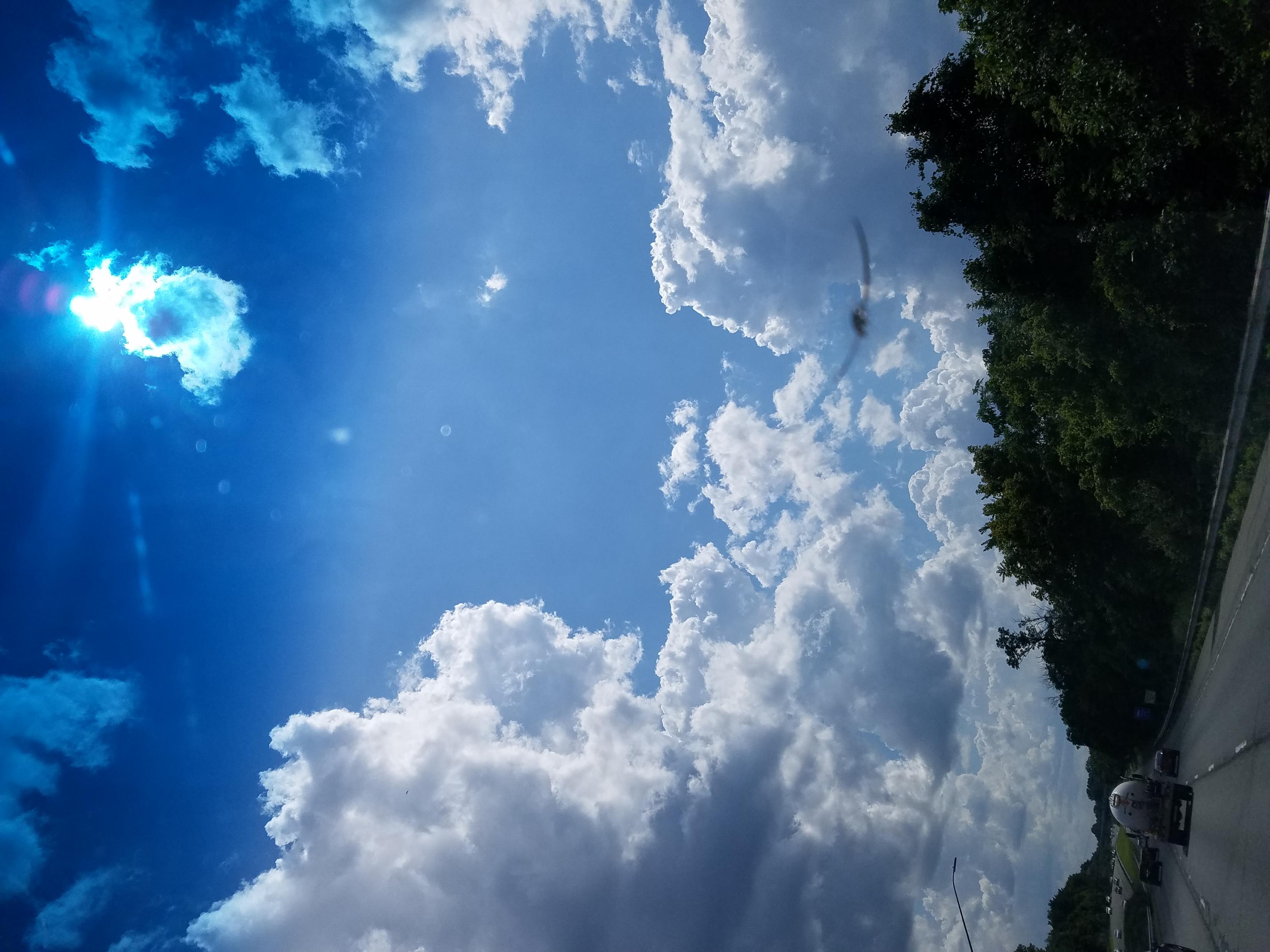 Recall a time when you experienced 
a laying on of hands… 
or when you have been part of a crowd where “rejoicing [in the Spirit] rose to a fever pitch.”  
How did you feel being there?
 
How do you understand your Baptism now? What is most powerful for you in the ritual?
 
As a baptized Catholic Christian, 
what sense of mission do you have now? 
How is this lived out in your daily life?
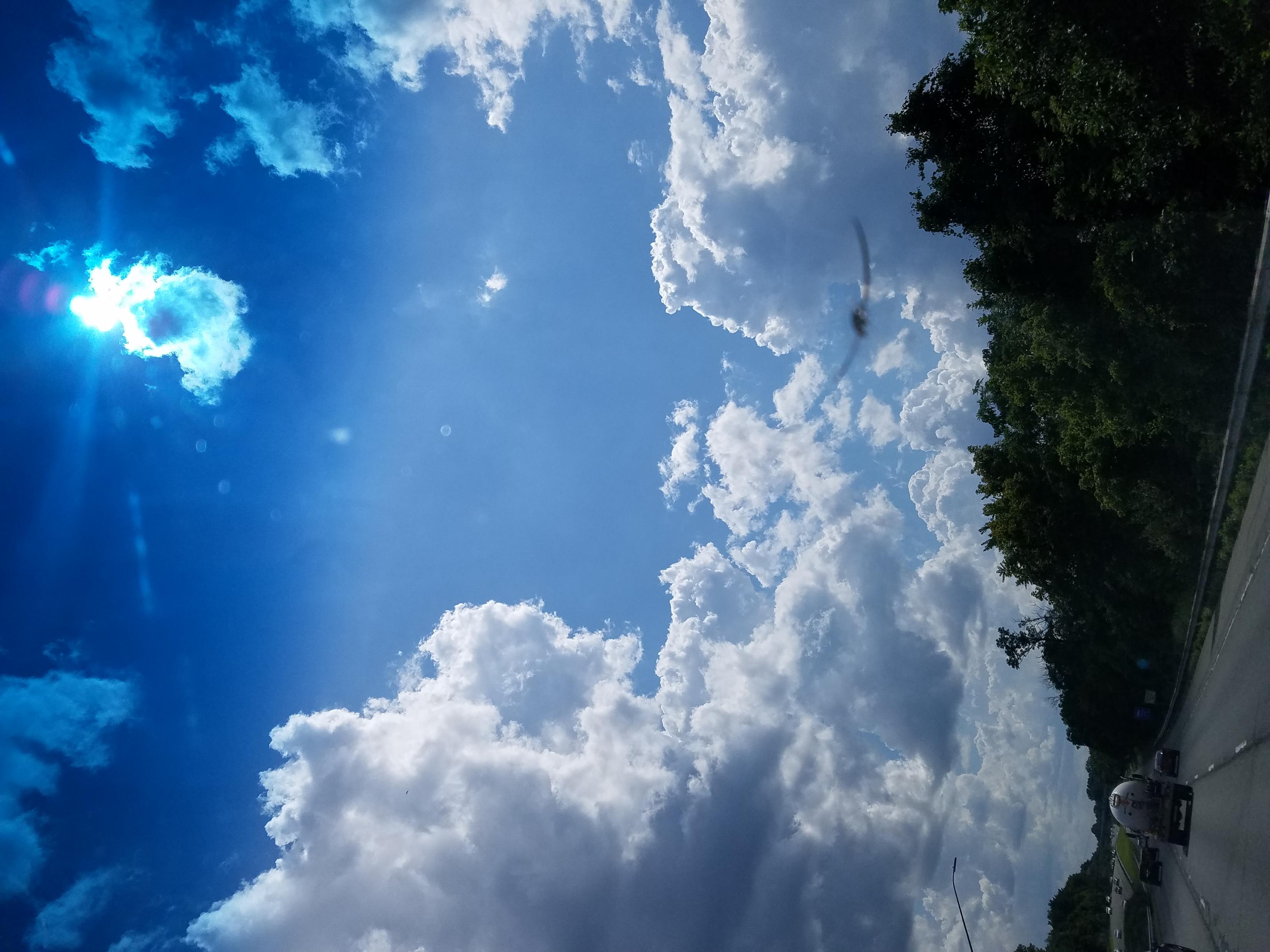 Recall a time when you felt “orphaned” 
yet felt deeply that you were in God and 
God was in you.
 
When did you become aware of the indwelling of the Spirit?  
How do you recognize "stirrings of the Spirit “…in yourself 
or in others?
 
Quietly sit with an important choice in your life right now. 
Listen for what the Spirit wants you to know.
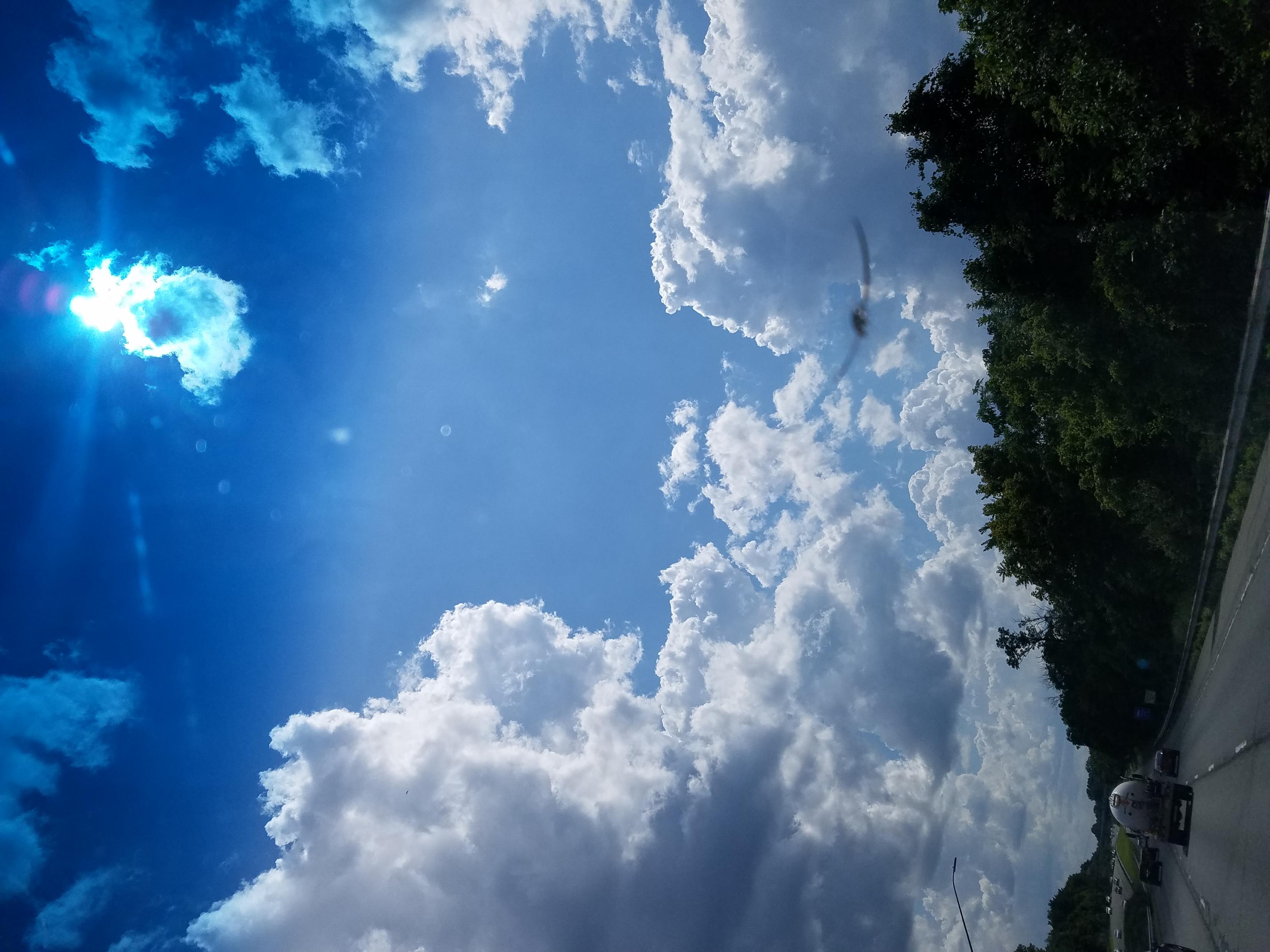 What challenge or challenges stir fear in you? 
 
Which challenges do you welcome 
and how have you already opened a door to them? 
 
How does the synodal process offer you hope 
and a path for participation, communion, and mission?